Nature building Kit meets WFBR
Highlights of biobased materials @ WFBR
4-7-24, Edwin Keijsers
Biobased materials
Different crops, sidestreams, recycled materials
Different (building) products
Fibres, cellulose, lignin
Biobased plastics
Starch, oils

(Bio-) mechanical processes
Chemical processes
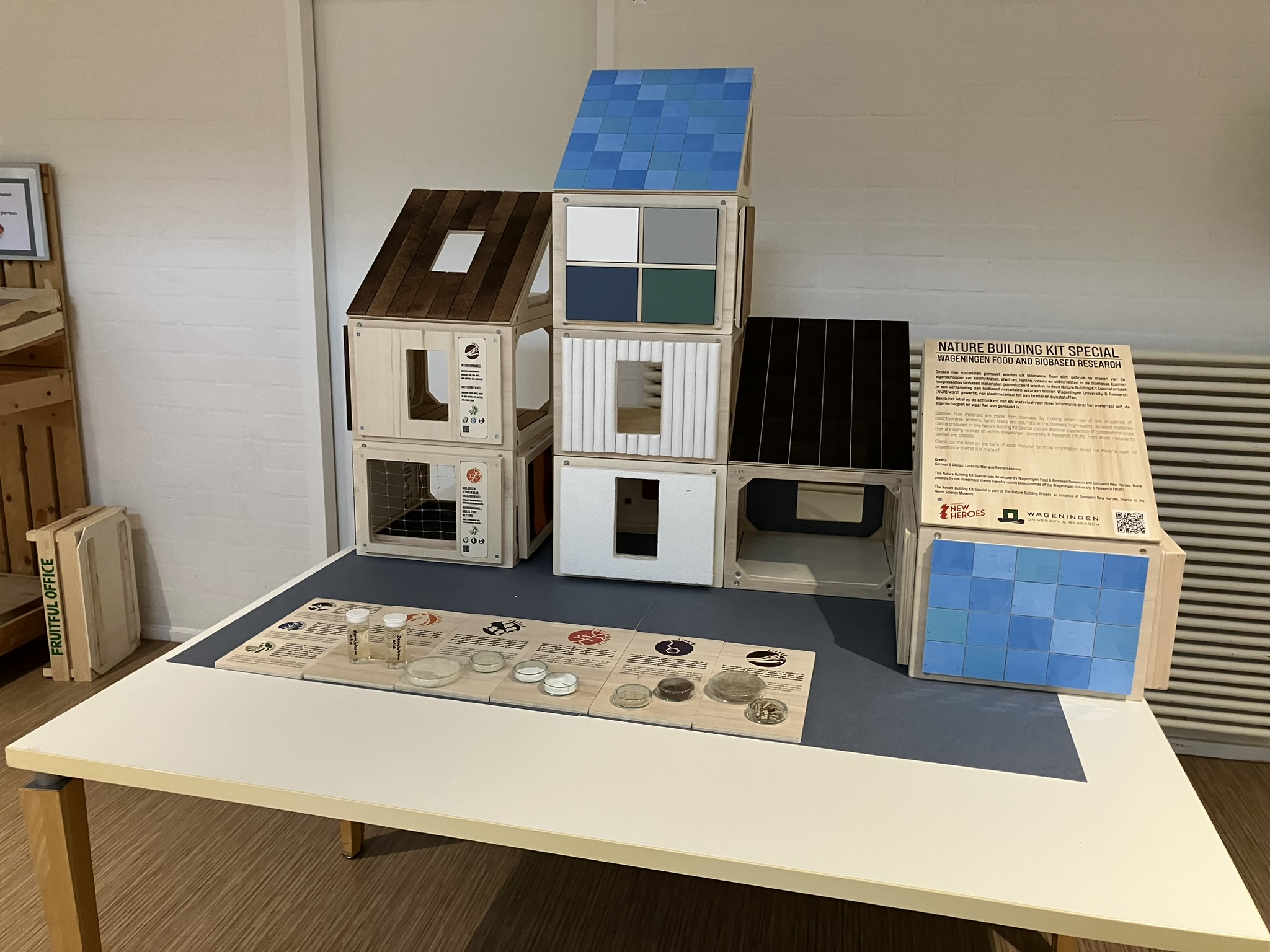 2
Board materials
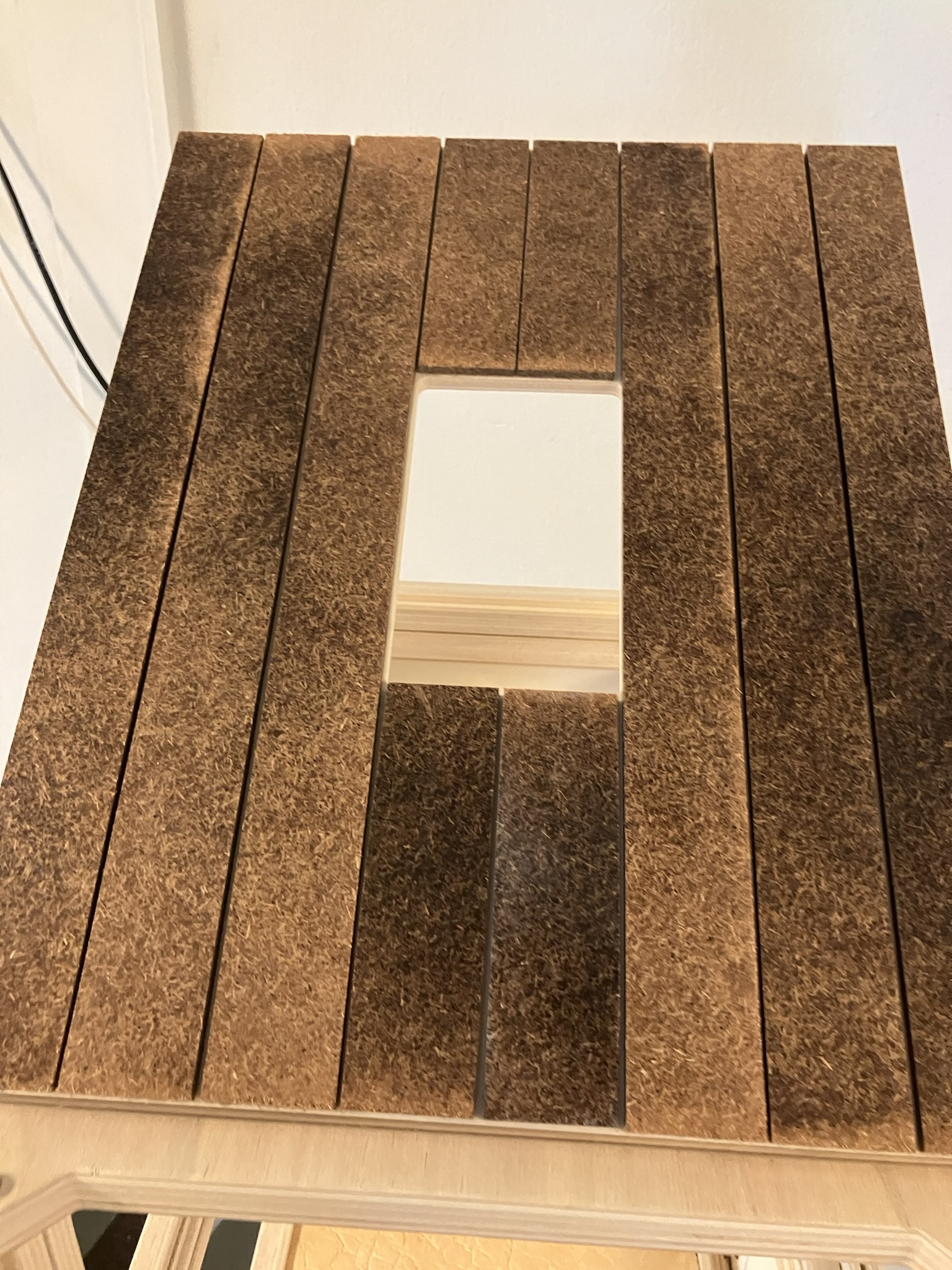 Biobased, Product quality and processing time
Reed panels with biobased glues
Cork panel with furan resin
Trespa board with lignin as glue
Binderless board
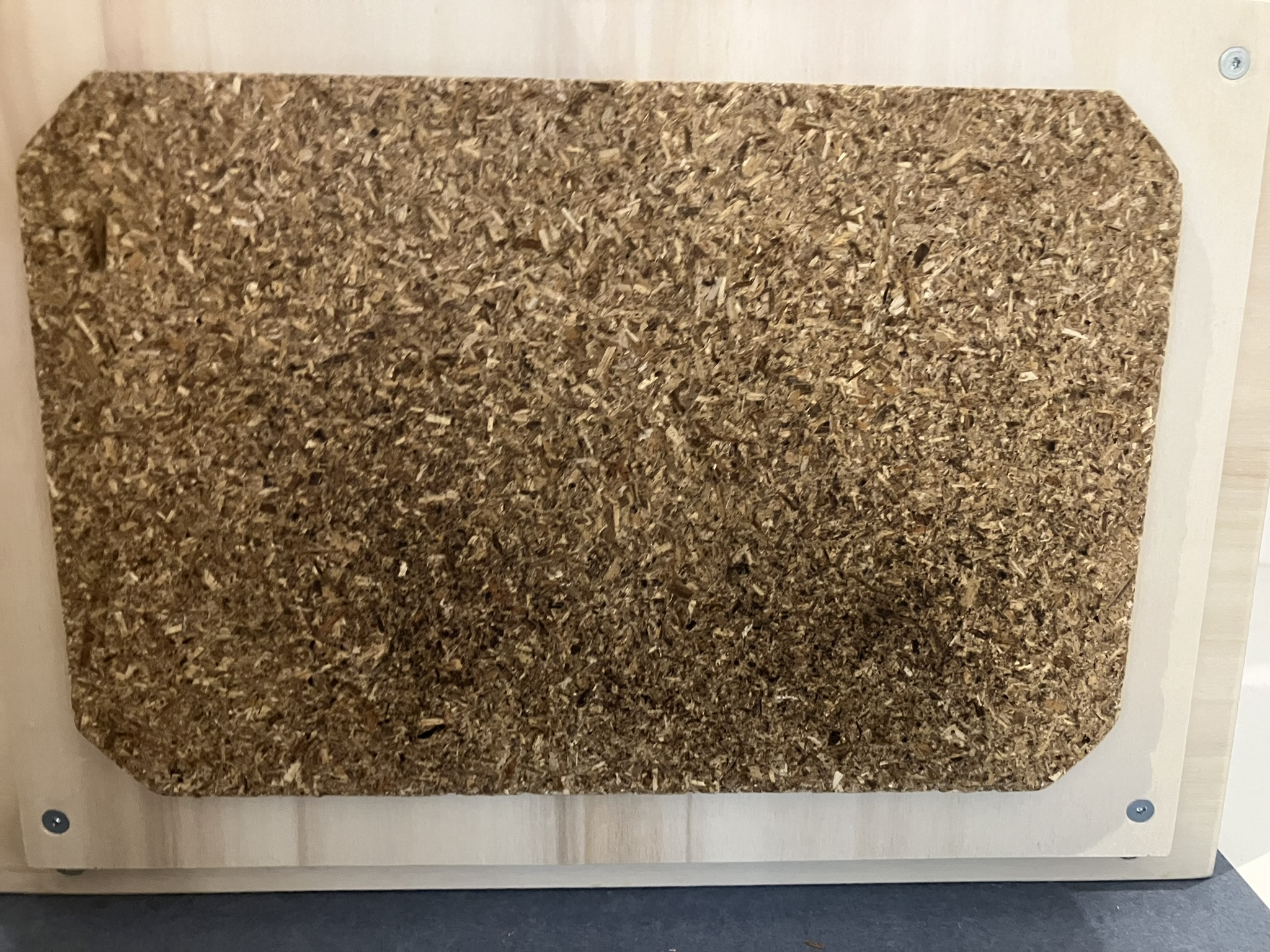 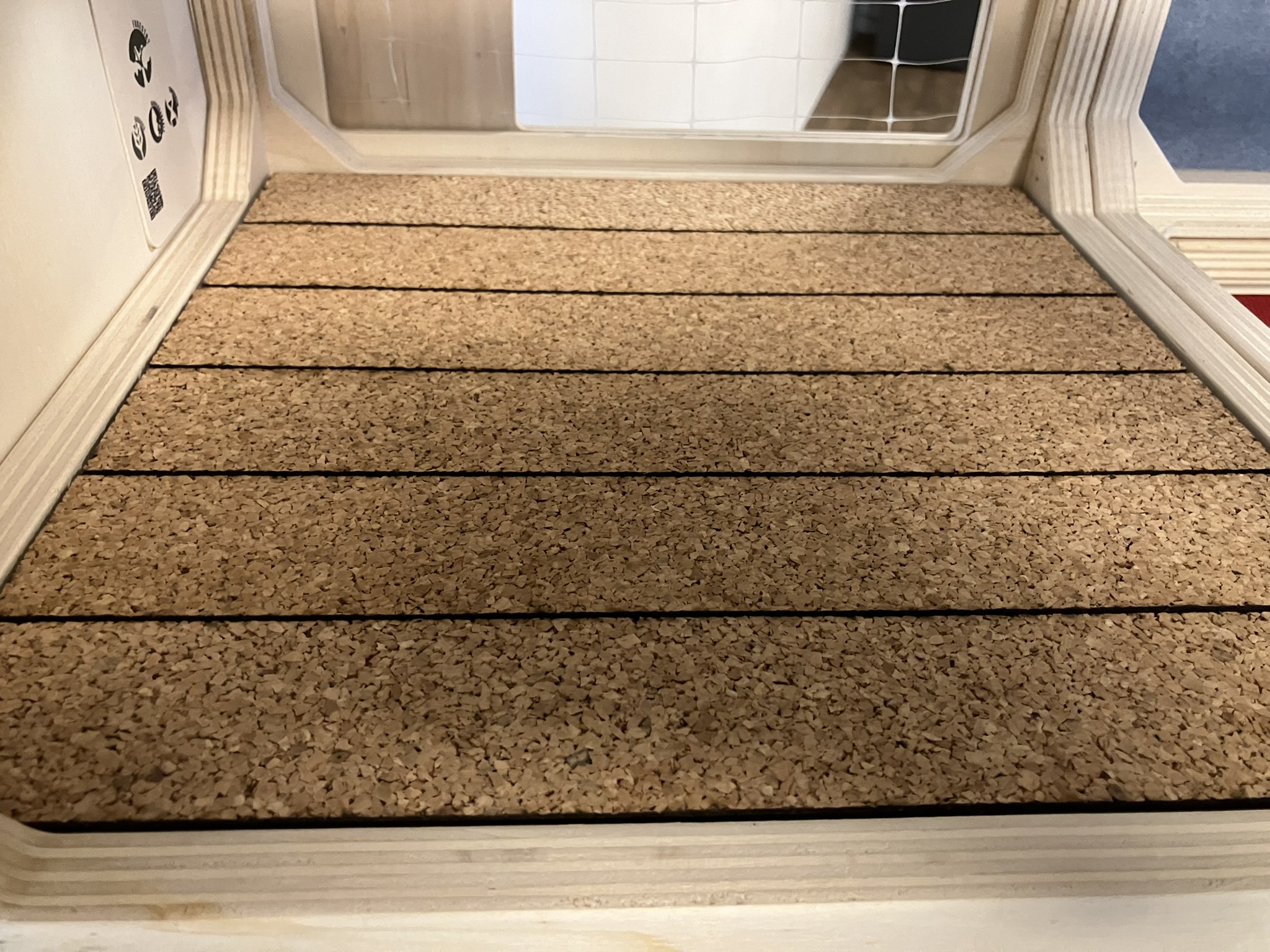 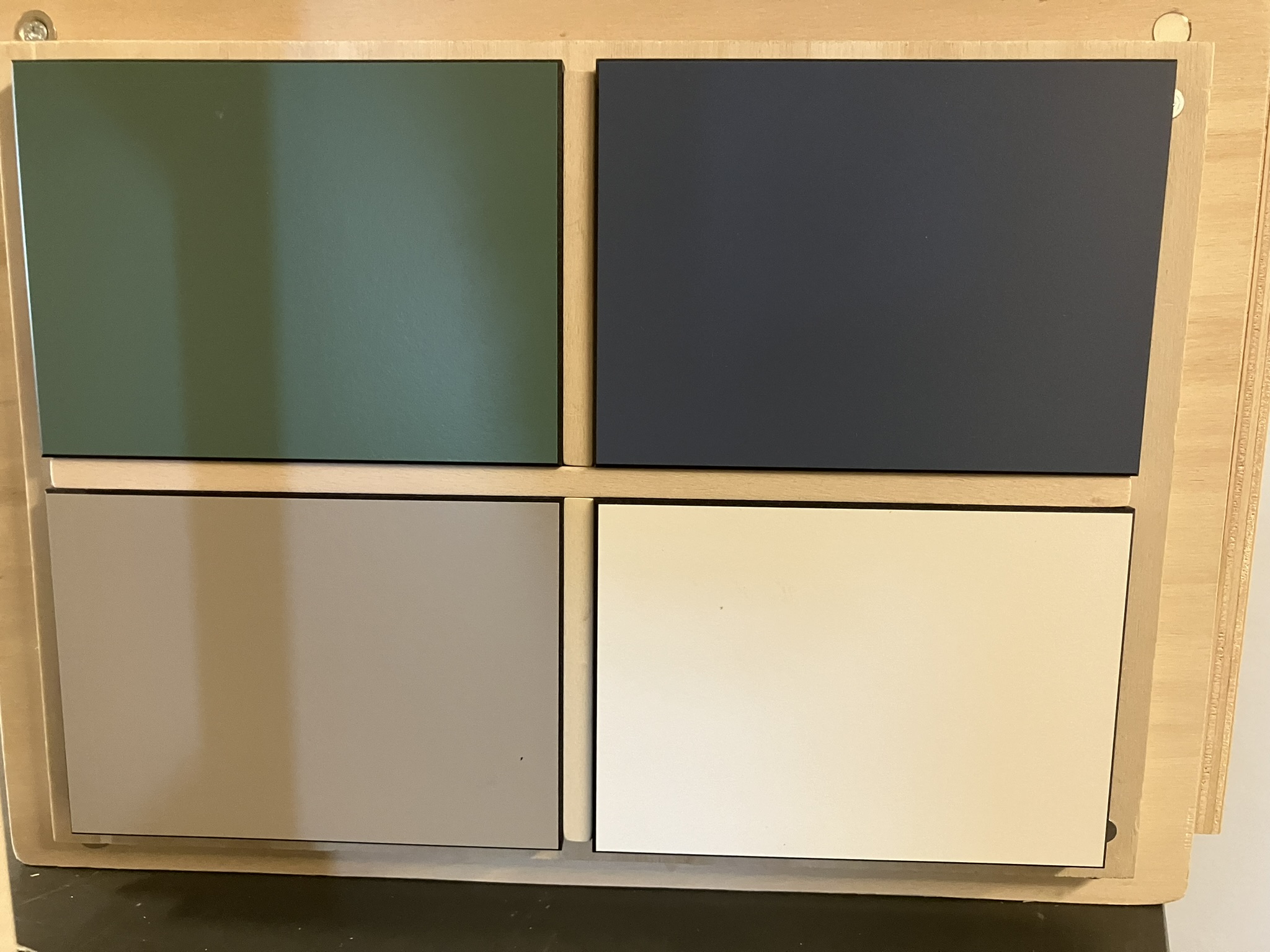 3
Asphalt
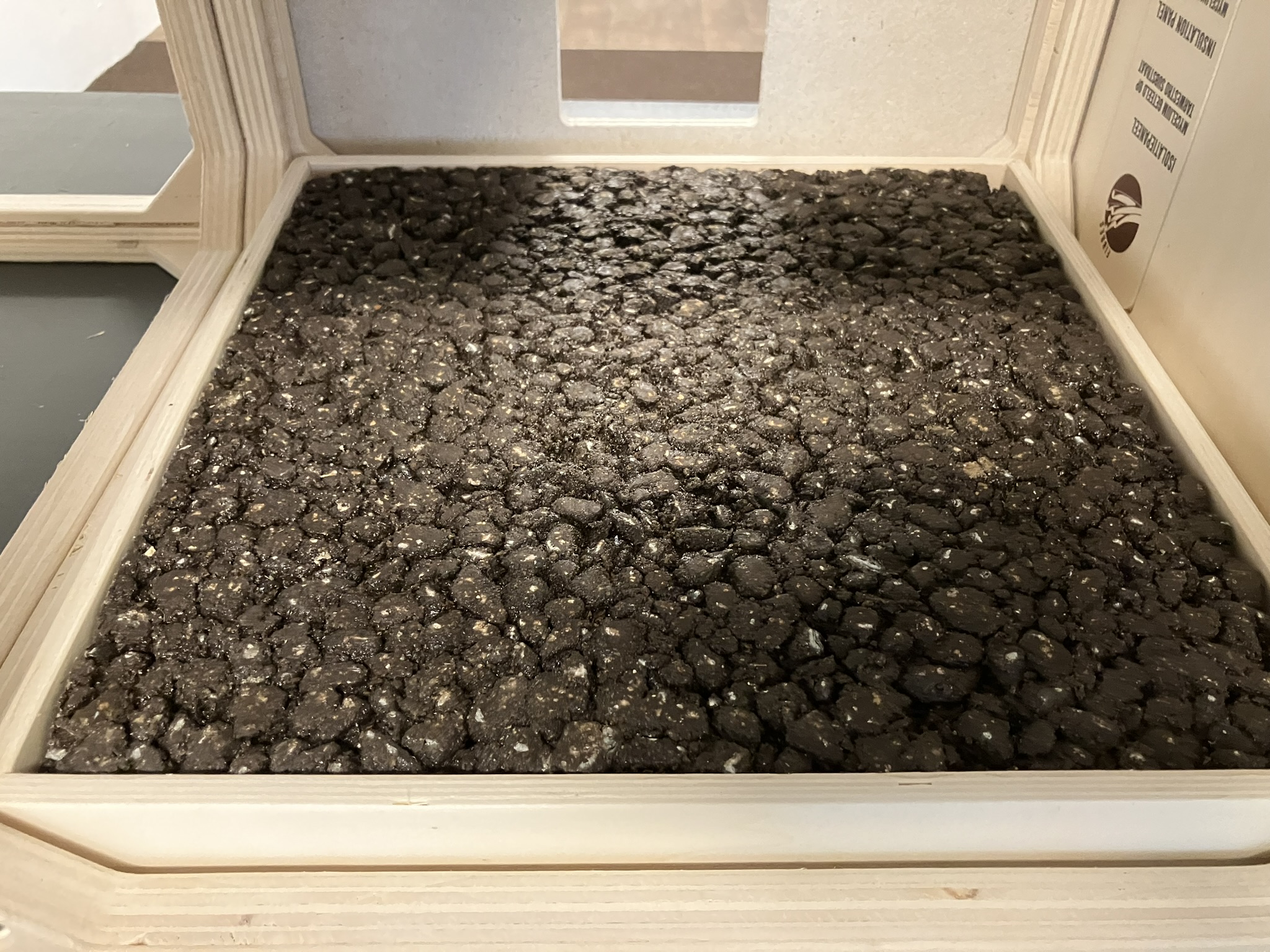 Lignin as replacement of bitumen
4
Textile
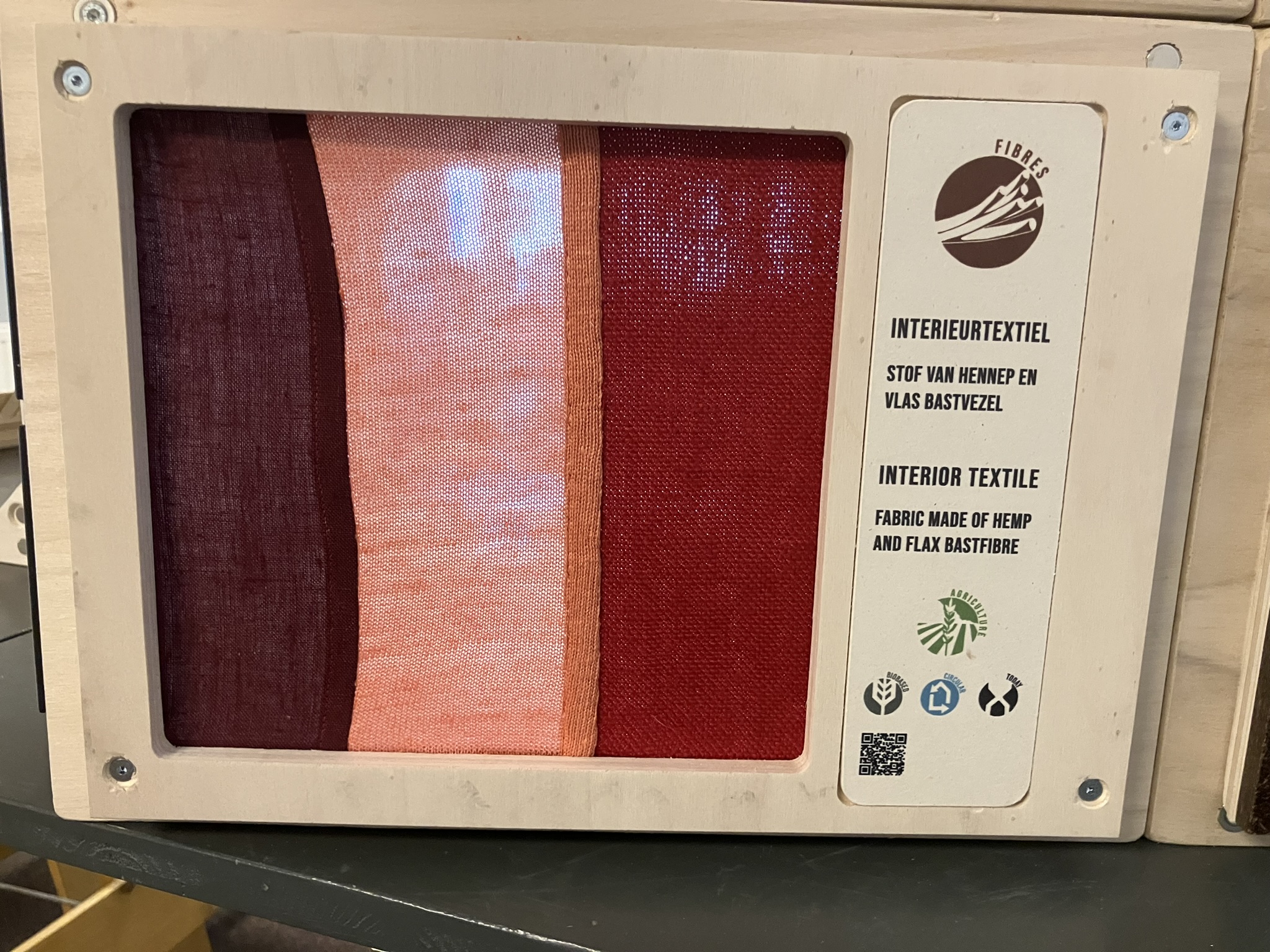 New sources
Recyclability
Processability
Natural fibres versus biobased

Paulien Harmsen
5
Paper
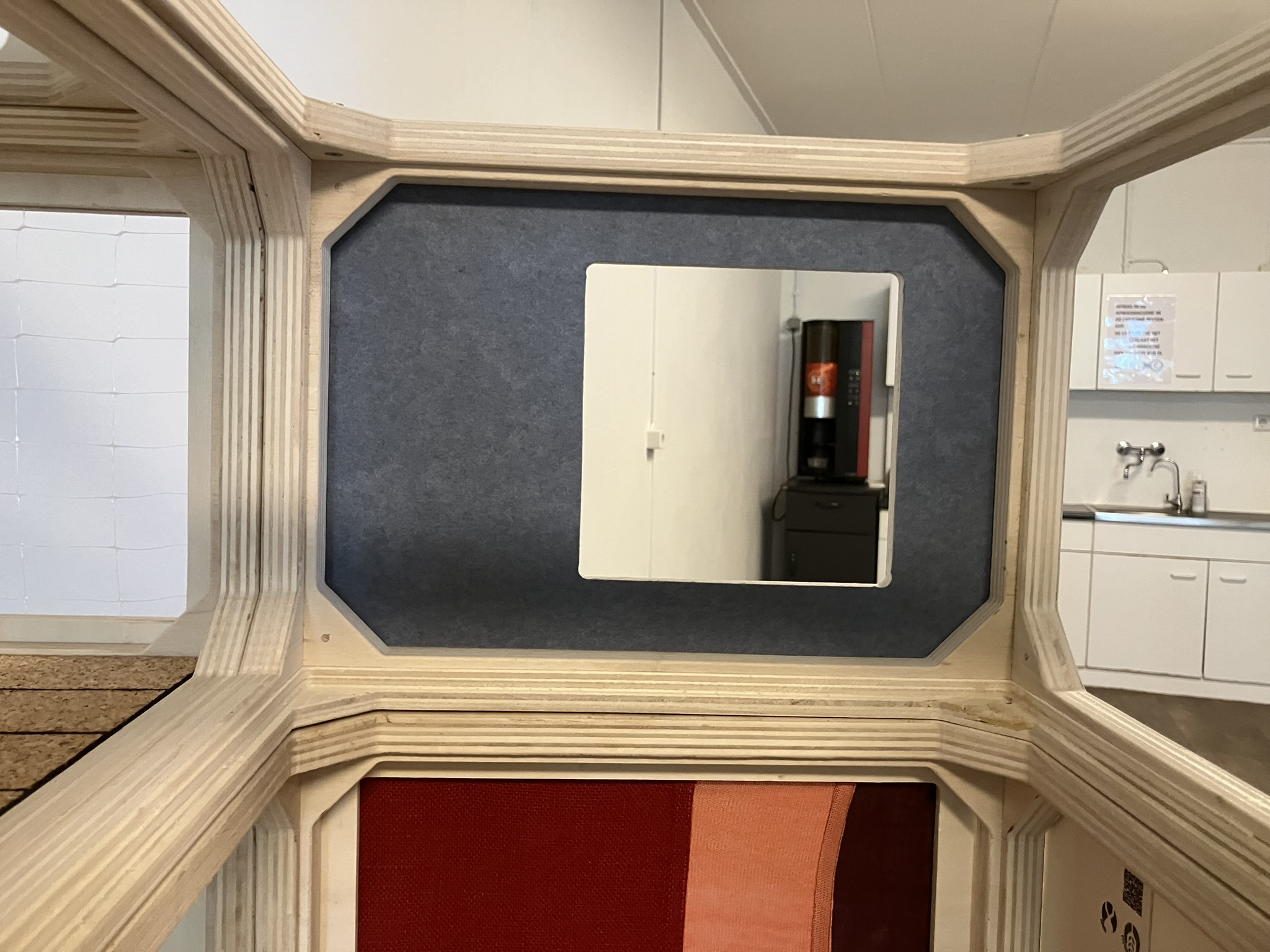 New resources
Added value
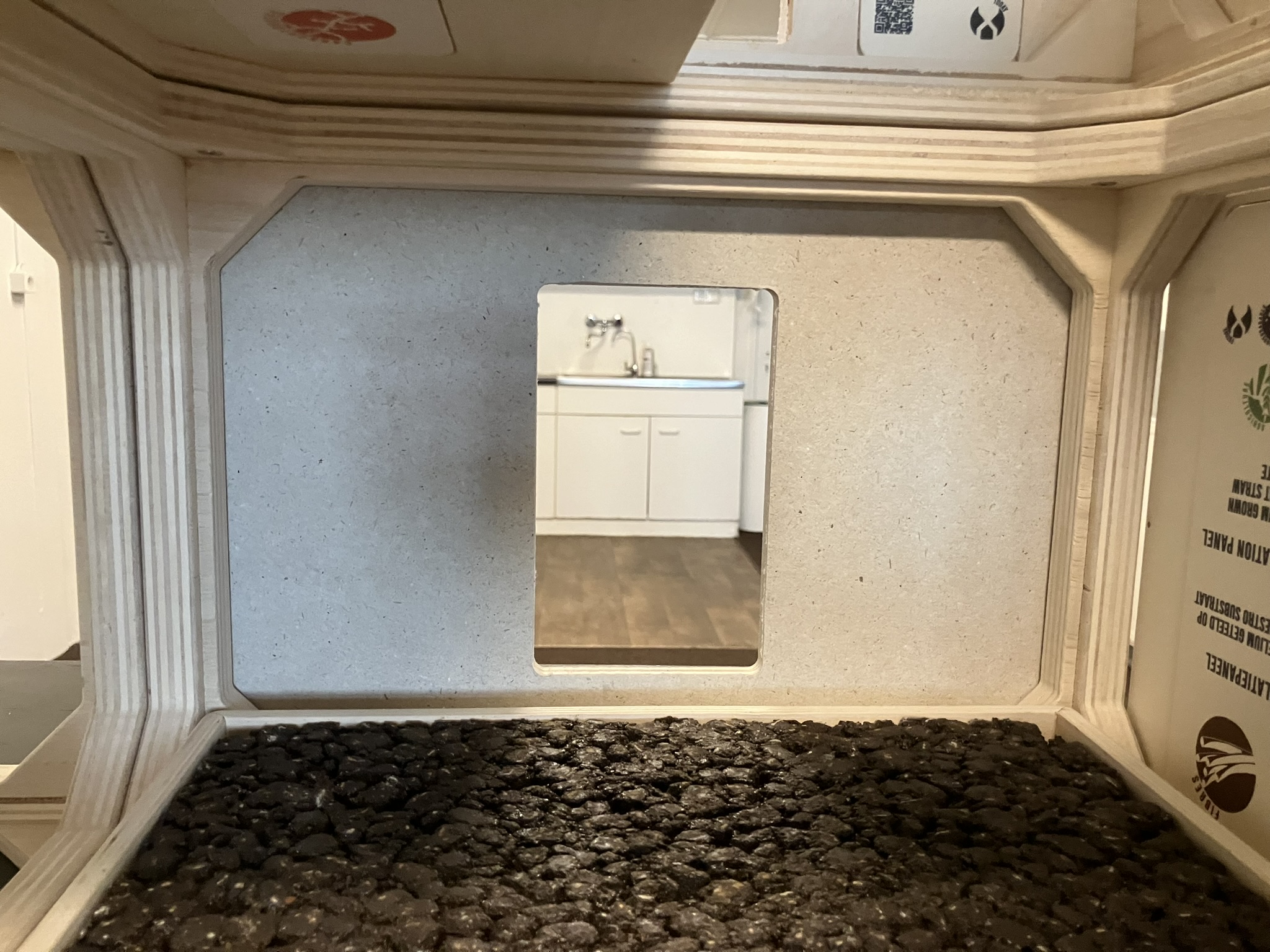 6
Biobased plastics & foams
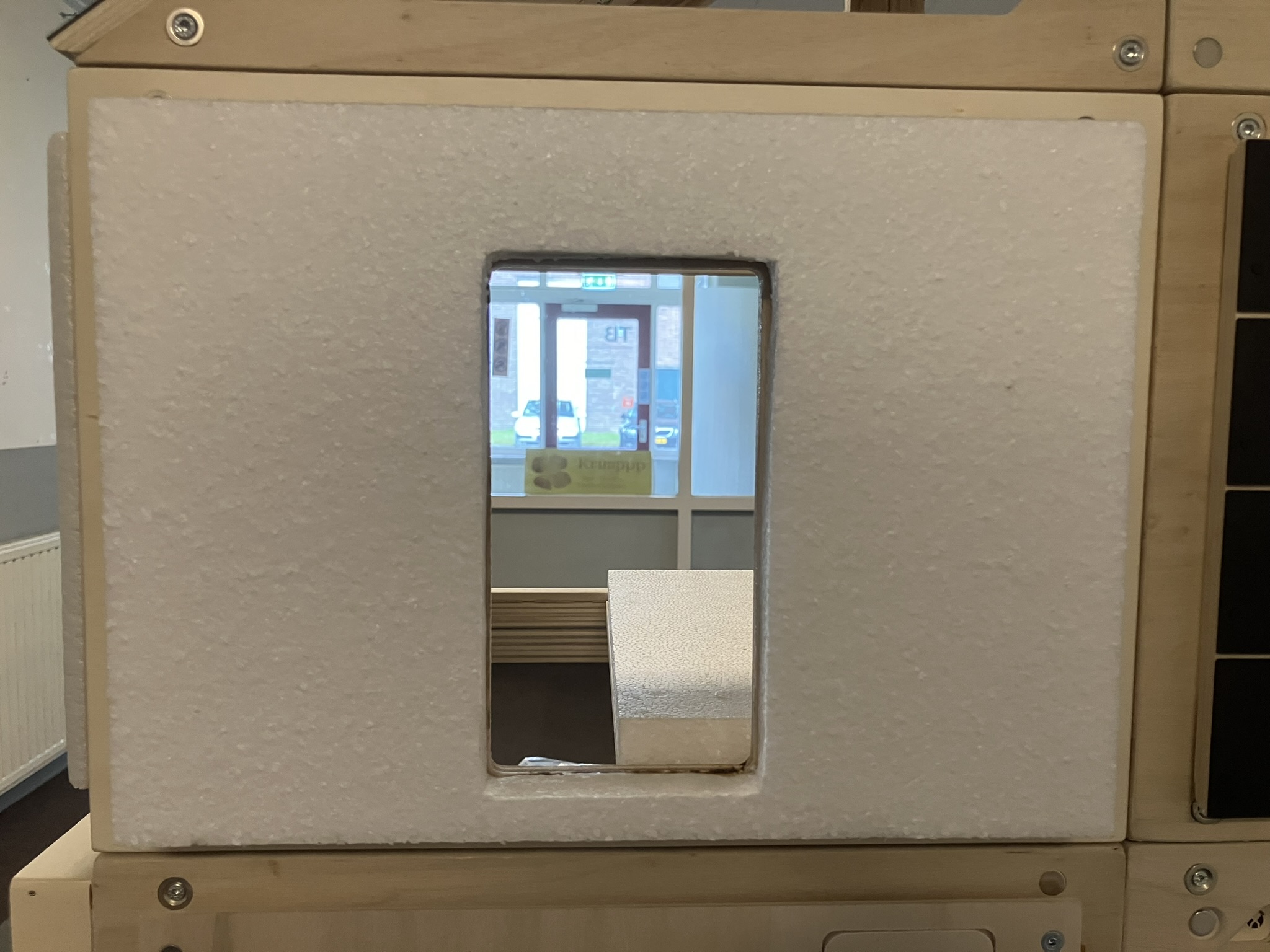 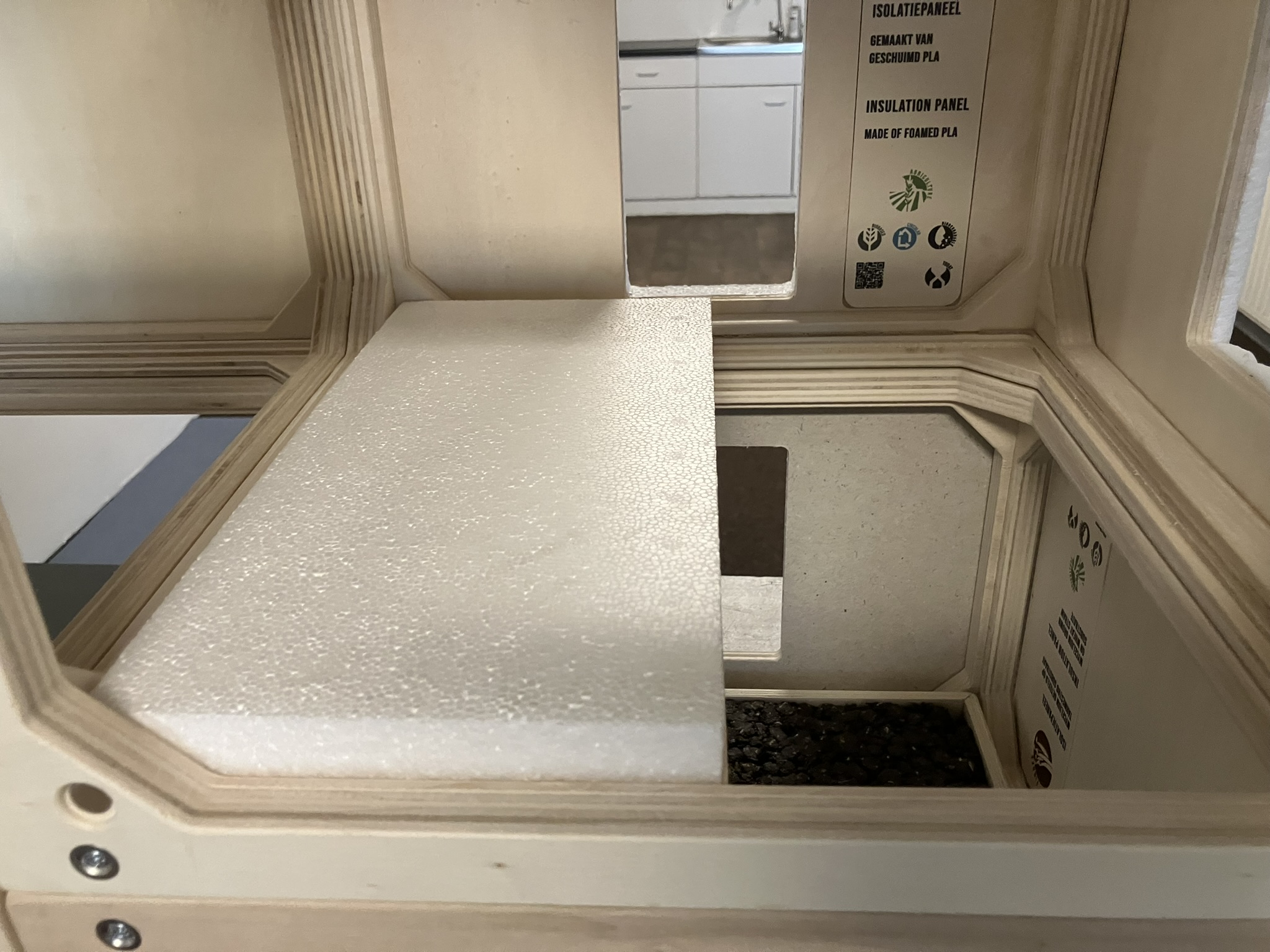 New biobased plastics
New properties
Biodegradability
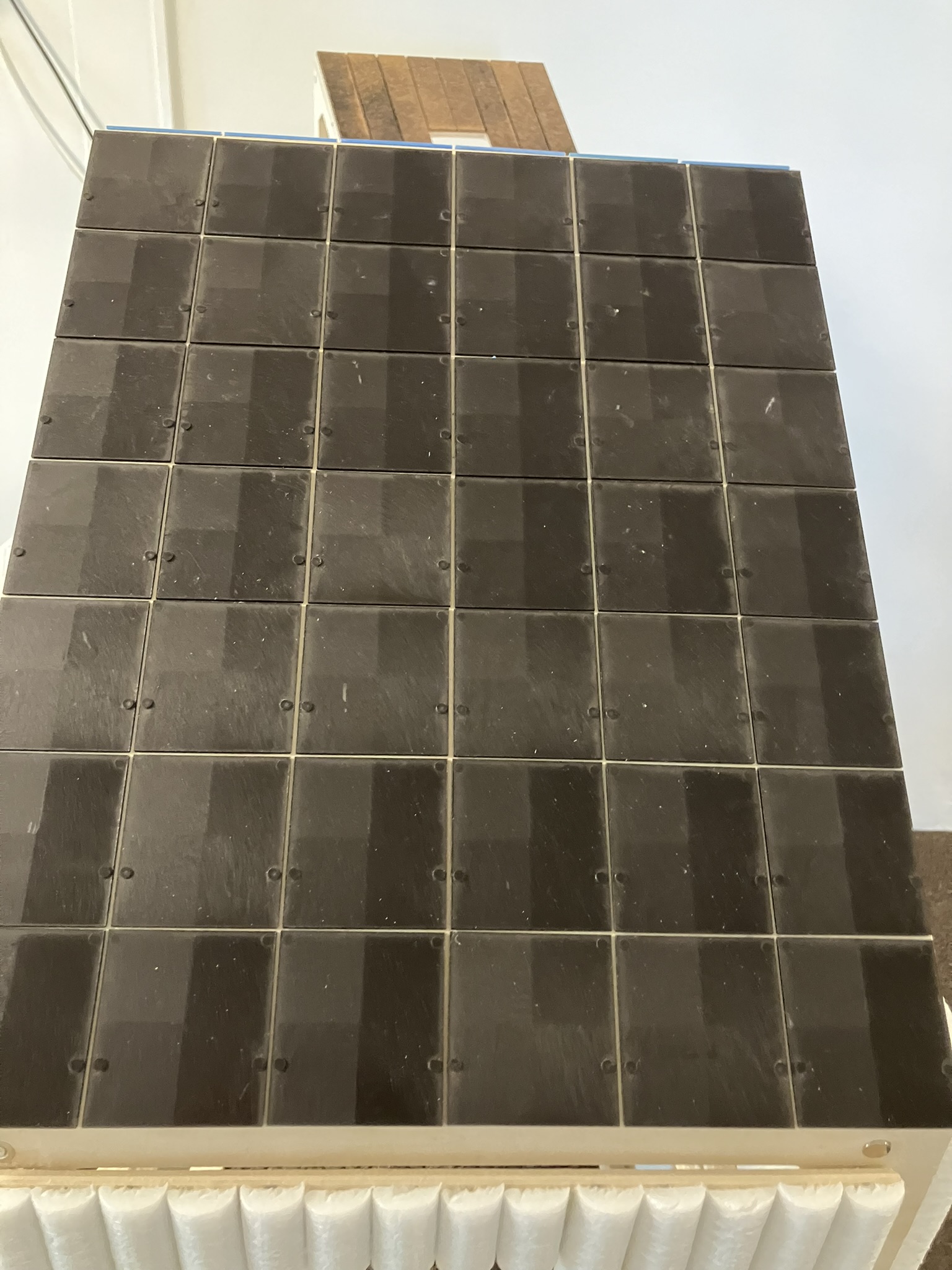 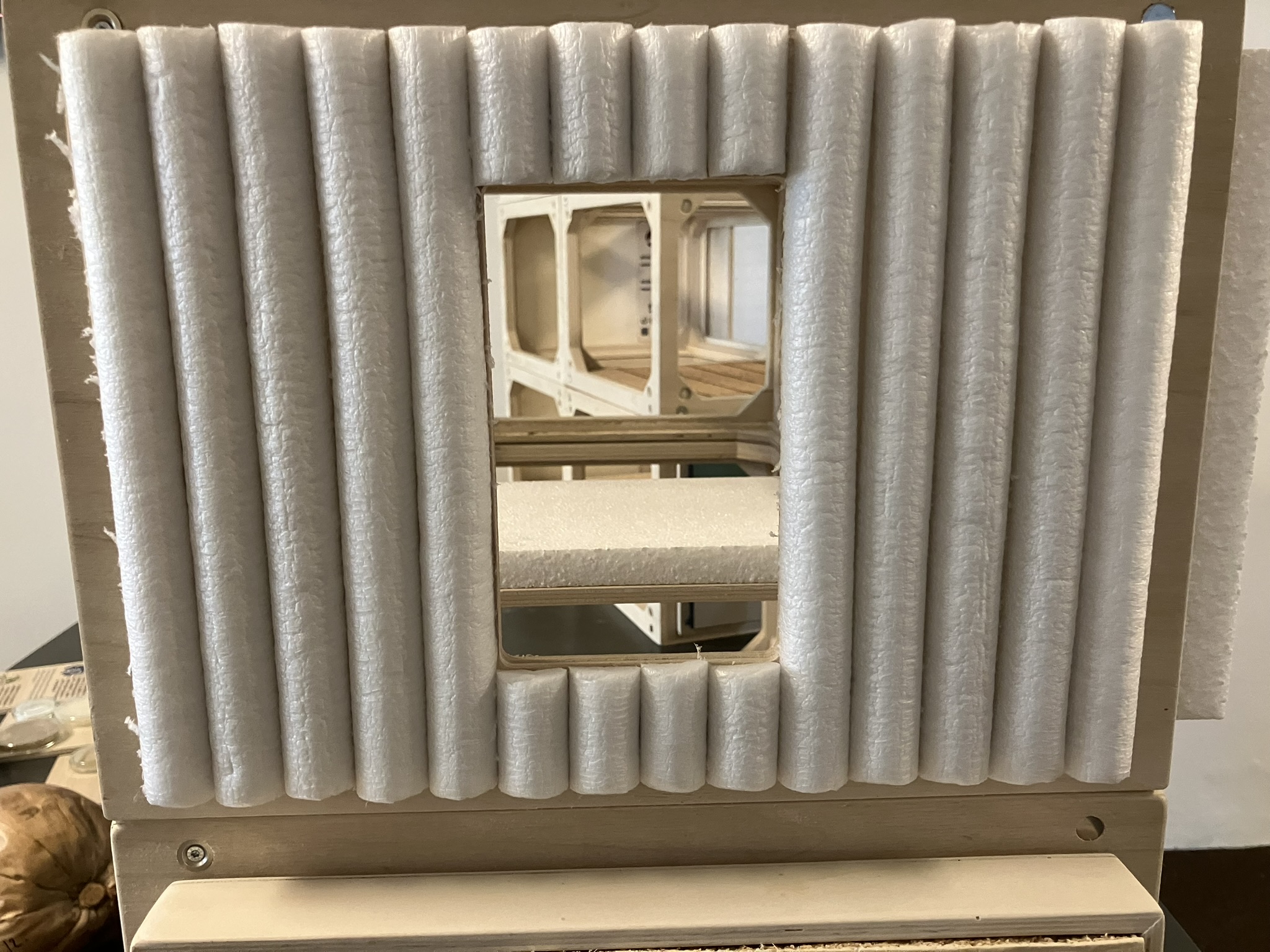 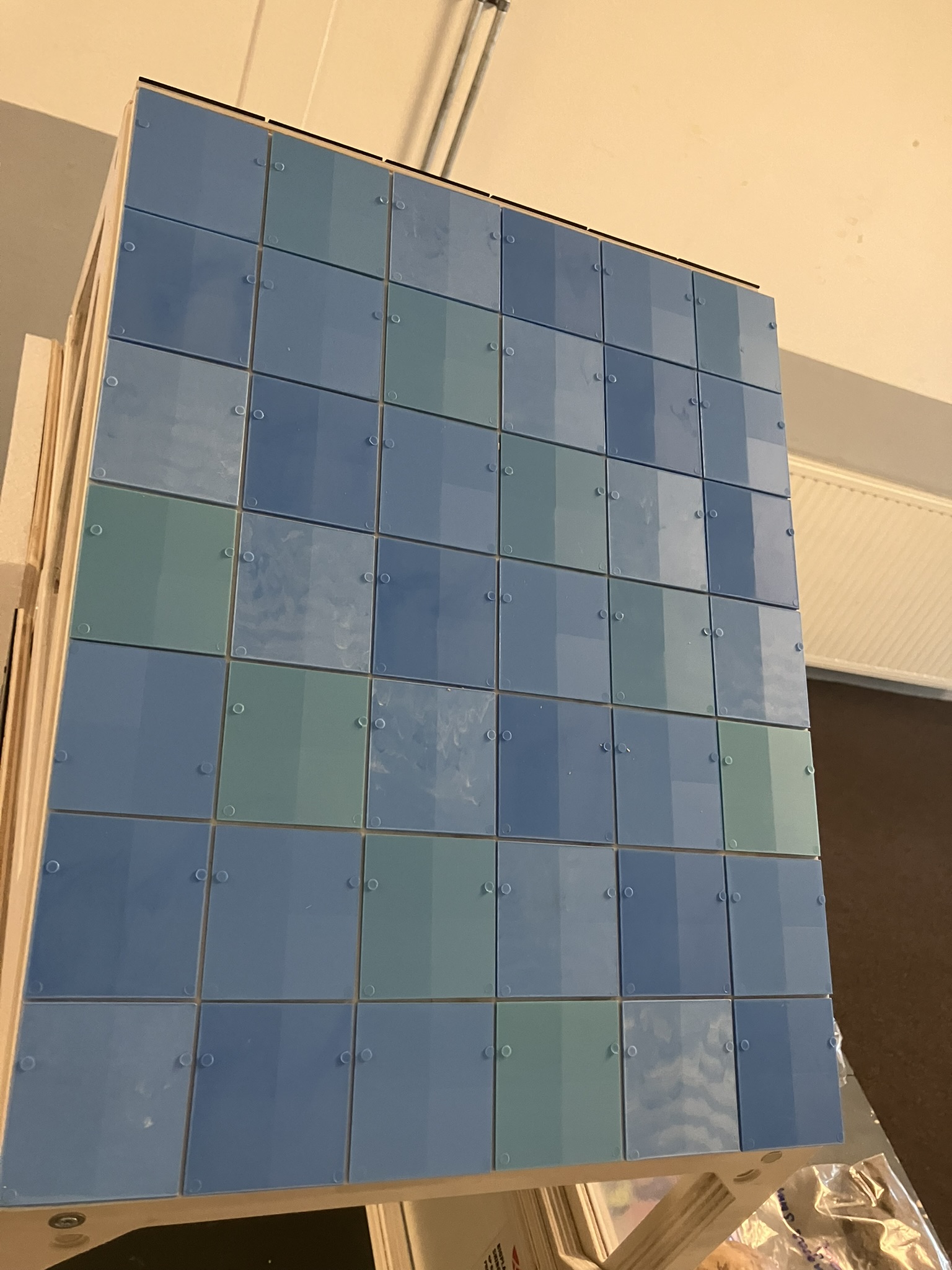 7
Biobased nets & films/coatings
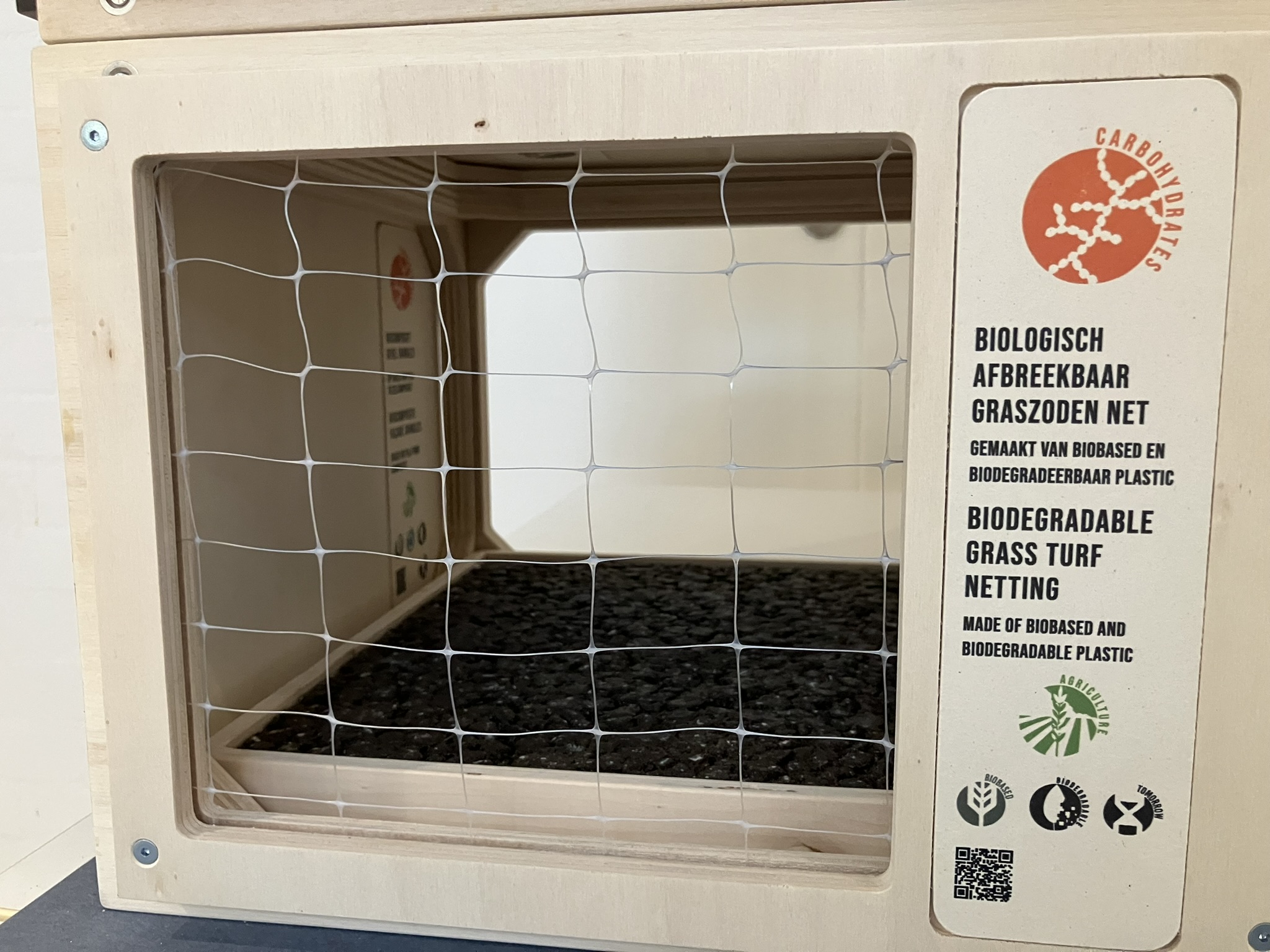 New biobased plastics
New properties
Biodegradability
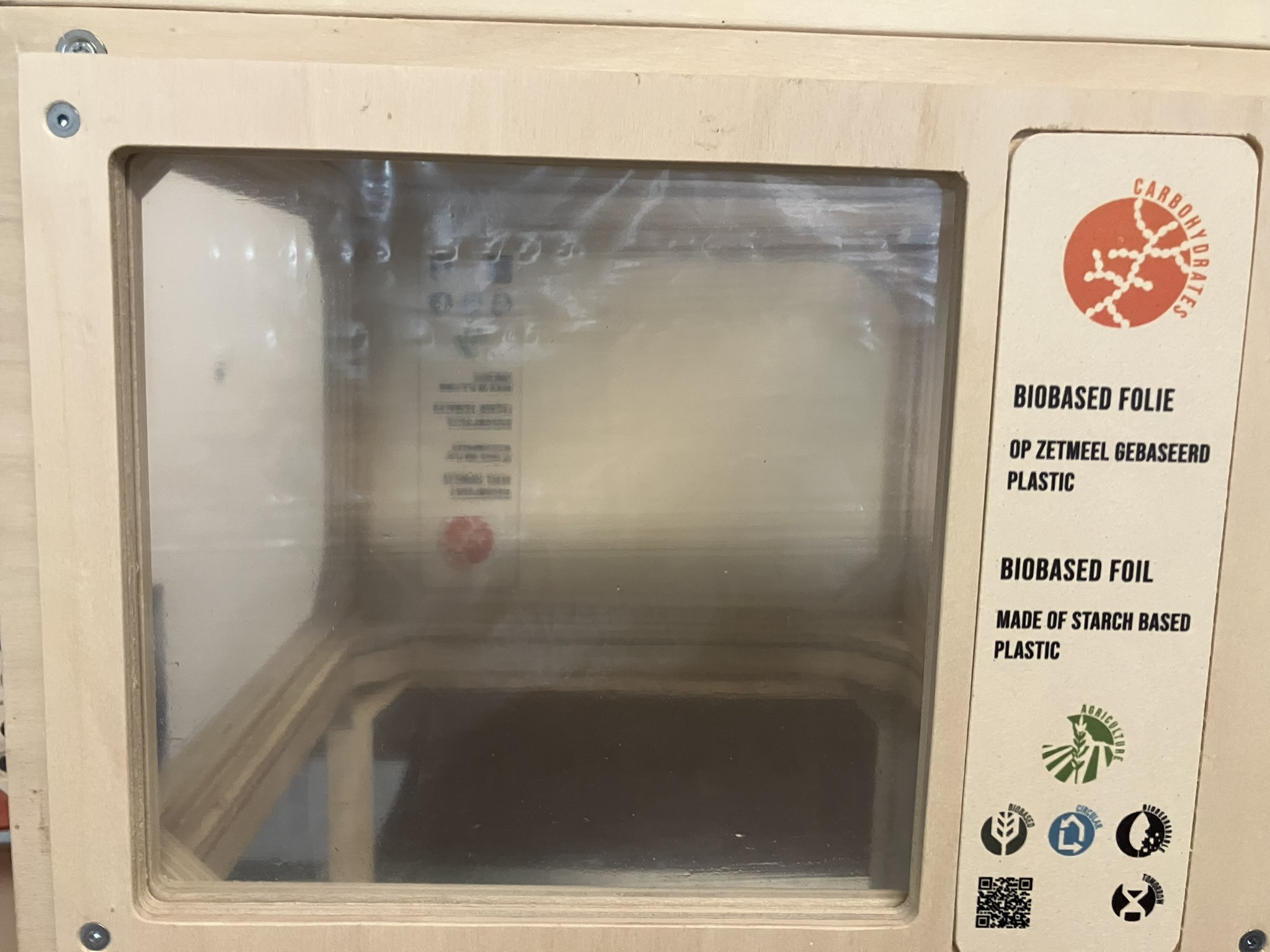 8
Mycellium insulation
New materials
New properties
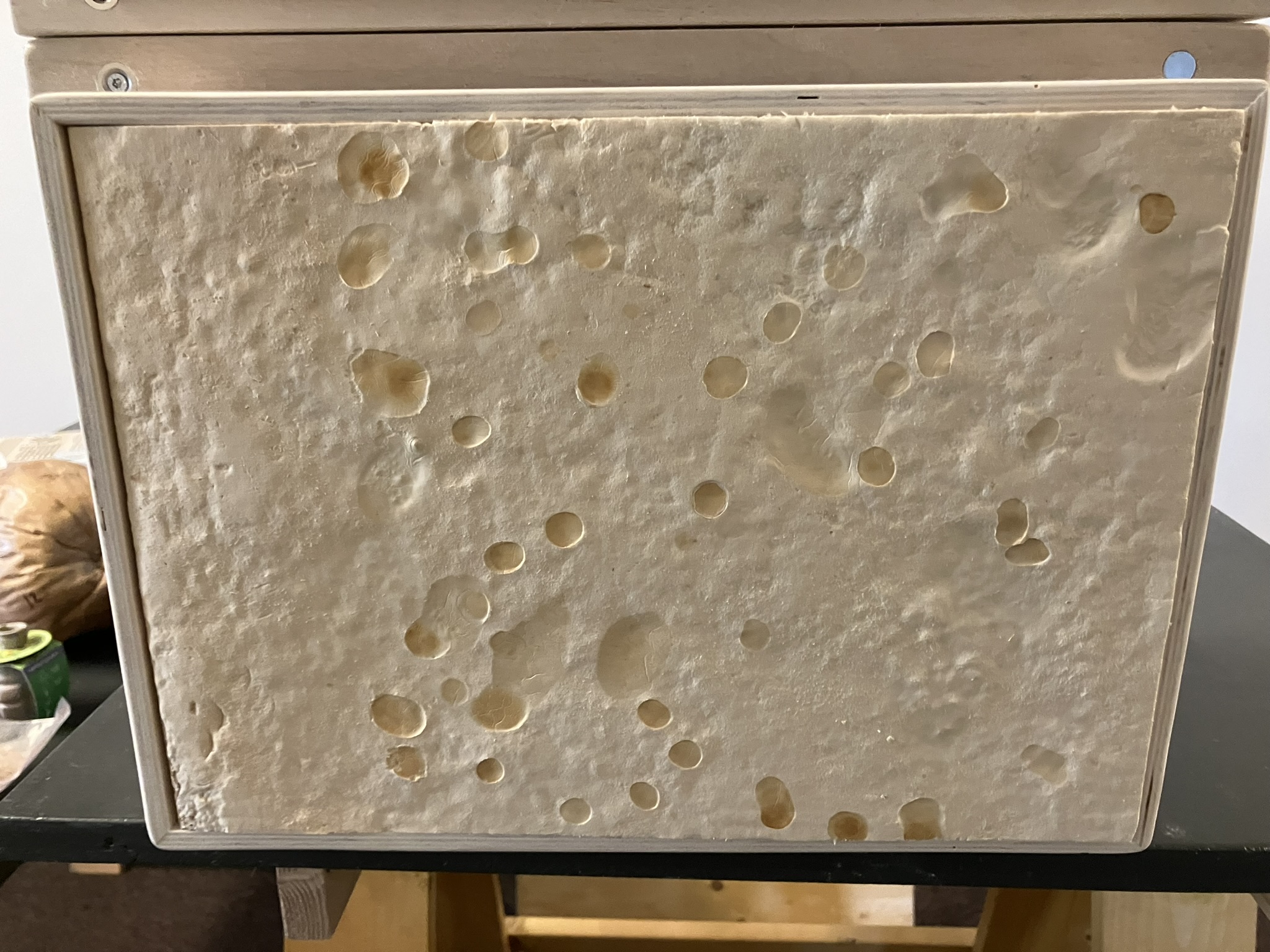 9
Oil based flooring
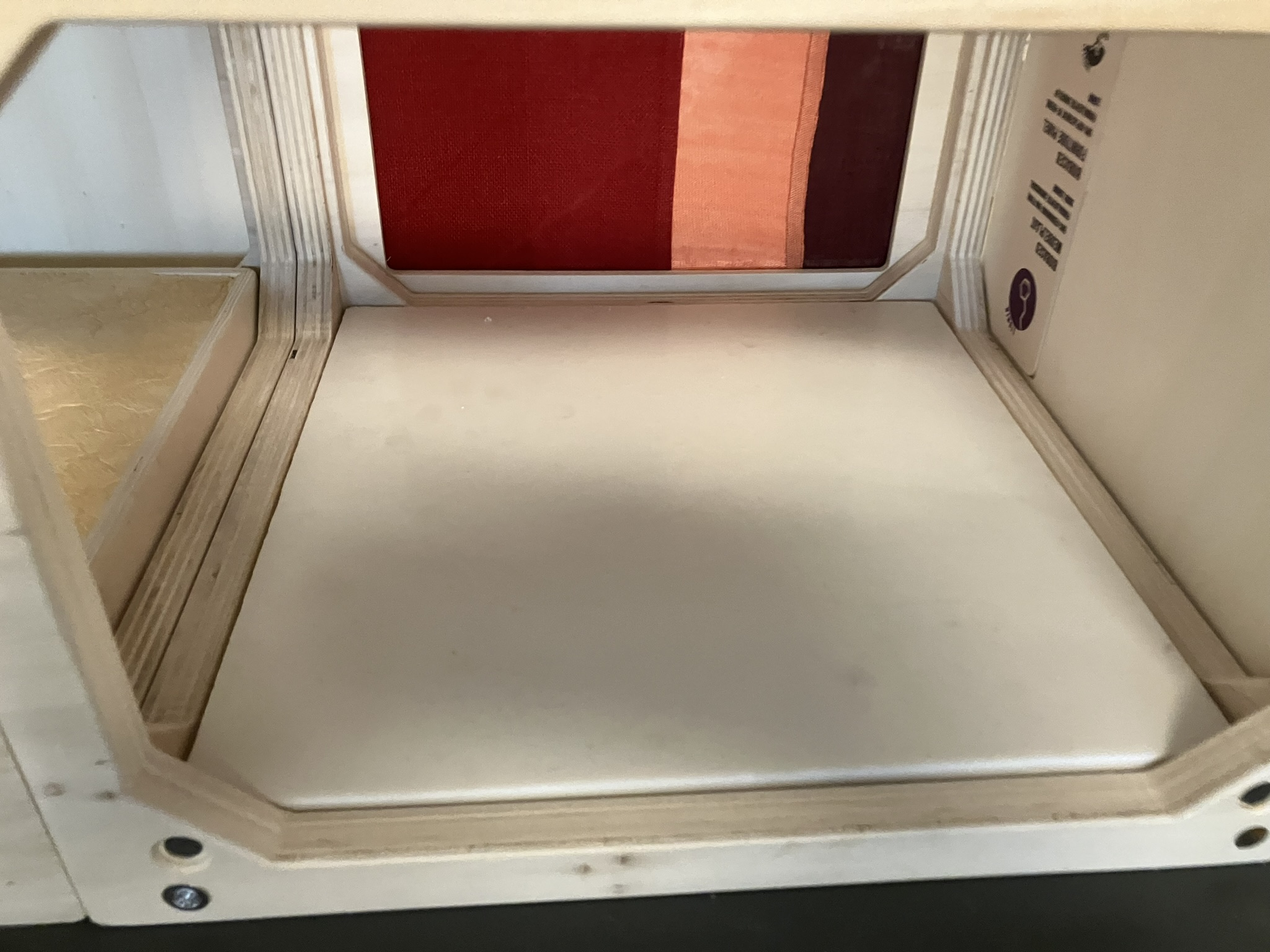 Advanced properties
10
Get inspired!
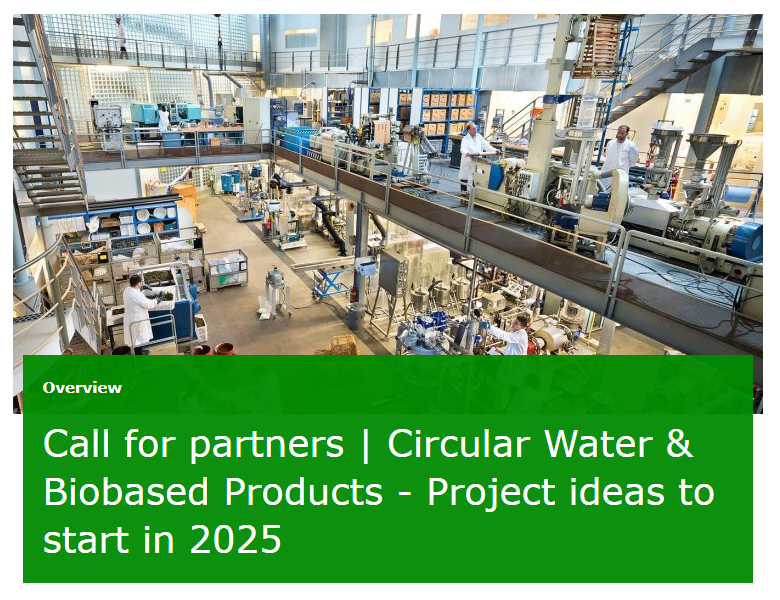 11